On the Speedup of Single-Disk Failure Recovery in XOR-Coded Storage Systems: Theory and Practice
Yunfeng Zhu1, Patrick P. C. Lee2, Yuchong Hu2, Liping Xiang1, Yinlong Xu1
1University of Science and Technology of China2The Chinese University of Hong KongMSST’12
1
Modern Storage Systems
Large-scale storage systems have seen deployment in practice
Cloud storage
Data centers
P2P storage
Data is distributed over a collection of disks
Disk  physical storage device
…
disks
2
How to Ensure Data Reliability?
Disks can crash or have bad data
Data reliability is achieved by keeping data redundancy across disks
Replication
Efficient computation
High storage overhead
Erasure codes (e.g., Reed-Solomon codes)
Less storage overhead than replication, with same fault tolerance
More expensive computation than replication
3
XOR-Based Erasure Codes
XOR-based erasure codes
Encoding/decoding involve XOR operations only
Low computational overhead
Different redundancy levels
2-fault tolerant: RDP, EVENODD, X-Code
3-fault tolerant: STAR
General-fault tolerant: Cauchy Reed-Solomon (CRS)
4
Example
EVENODD, where number of disks = 4
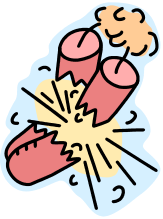 a
c
a+c
b+c
b
d
b+d
a+b+d
a?
a=c+(a+c)
b?
b=d+(b+d)
Note: “+” denotes XOR operation
5
Failure Recovery Problem
Recovering disk failures is necessary
Preserve the required redundancy level
Avoid data unavailability
Single-disk failure recovery
Single-disk failure occurs more frequently than a concurrent multi-disk failure
One objective of efficient single-disk failure recovery: minimize the amount of data being read from surviving disks
6
Related Work
Hybrid recovery
Minimize amount of data being read for double-fault tolerant XOR-based erasure codes
e.g., RDP [Xiang, ToS’11], EVENODD [Wang, Globecom’10], X-Code [Xu, Tech Report’11]
Enumeration recovery [Khan, FAST’12]
Enumerate all recovery possibilities to achieve optimal recovery for general XOR-based erasure codes

Regenerating codes [Dimakis, ToIT’10]
Disks encode data during recovery
Minimize recovery bandwidth
7
Example: Recovery in RDP
RDP with 8 disks.
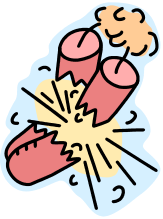 Disk0
Disk1
Disk2
Disk3
Disk4
Disk5
Disk6
Disk7
⊕
d0,0
d0,1
d0,2
d0,3
d0,4
d0,5
d0,6
d0,7
⊕
⊕
d1,0
d1,1
d1,2
d1,3
d1,4
d1,5
d1,6
d1,7
⊕
⊕
d2,0
d2,1
d2,2
d2,3
d2,4
d2,5
d2,6
d2,7
⊕
⊕
d3,0
d3,1
d3,2
d3,3
d3,4
d3,5
d3,6
d3,7
⊕
⊕
d4,0
d4,1
d4,2
d4,3
d4,4
d4,5
d4,6
d4,7
⊕
⊕
d5,0
d5,1
d5,2
d5,3
d5,4
d5,5
d5,6
d5,7
⊕
Let’s say Disk0 fails.
How do we recover Disk0?
8
Conventional Recovery
Idea: use only row parity sets. Recover each lost data symbol independently
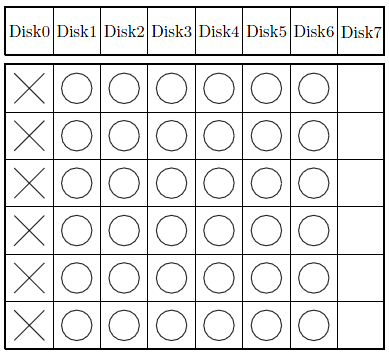 Total number of read symbols:  36
9
[Xiang, ToS’11]
Hybrid Recovery
Idea: use a combination of row and diagonal parity sets to maximize overlapping symbols
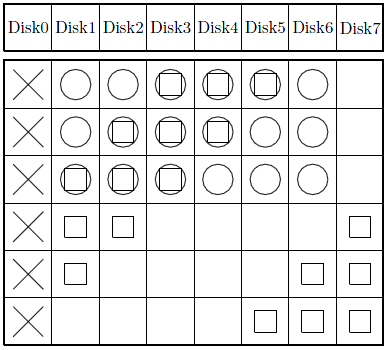 Total number of read symbols:  27
10
[Khan, FAST’12]
Enumeration Recovery
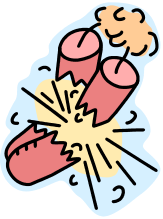 D0
D0
Disk0
D1
D1
D0
D2
D2
Disk1
D1
D3
D3
C0
D2
C0
Disk2
C1
D3
C1
C2
C2
Disk3
Data
C3
C3
Codeword
Generator Matrix
Total read symbols:  3
Conventional Recovery download 4 symbols (D2, D3, C0, C1) to recover D0 and D1
11
Challenges
Hybrid recovery cannot be easily generalized to STAR and CRS codes, due to different data layouts
Enumeration recovery has exponential computational overhead

Can we develop an efficient scheme for efficient single-disk failure recovery?
12
Our Work
Speedup of single-disk failure recovery for XOR-based erasure codes
Speedup in three aspects:
Minimize search time for returning a recovery solution 
Minimize I/Os for recovery (hence minimize recovery time)
Can be extended for parallelized recovery using multi-core technologies
Applications: when no pre-computations are available, or in online recovery
13
Our Work
Design a replace recovery algorithm
Hill-climbing approach: incrementally replace feasible recovery solutions with fewer disk reads
Implement and experiment on a networked storage testbed
Show recovery time reduction in both single-threaded and parallelized implementation
14
Key Observation
m parity disks
k data disks
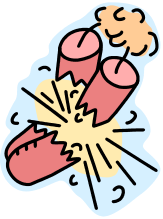 Strip size: ω
…
…
…
n disks
There likely exists an optimal recovery solution, such that this solution has exactly ω parity symbols!
A strip of ω data symbols is lost
15
Simplified Recovery Model
To recover a failed disk, choose a collection of parity symbols (per stripe) such that:
The collection has ω parity symbols
The collection can correctly resolve the ω lost data symbols
Total number of data symbols encoded in the ω parity symbols is minimum  minimize disk reads
16
Replace Recovery Algorithm
Notation:
Target: reduce number of read symbols
Algorithm:
17
Example
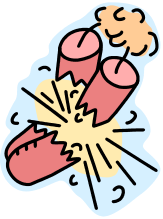 D0
D0
Disk0
D1
D1
D0
D2
D2
Disk1
D1
D3
D3
C0
D2
C0
Disk2
C1
D3
C1
C2
C2
Disk3
Data
C3
C3
Codeword
Generator Matrix
Step 1: Initialize X = {C0, C1}. Number of read symbols of X is 4
Step 2: Consider Y = {C2, C3}. C2 can replace C0 (X is valid). Number of read symbols equal to 3
Step 3: Replace C0 with C2. X = {C2,C1}. Note it is an optimal solution.
18
Algorithmic Extensions
Replace recovery has polynomial complexity
Extensions: increase search space, while maintaining polynomial complexity
Multiple rounds
Use different parity disks for initialization
Successive searches
After considering Pi, reconsider the previously considered i-2 parity symbol collections (univariate search)
Can be extended for general I/O recovery cost
Details in the paper
19
Evaluation: Recovery Performance
Recovery performance for STAR
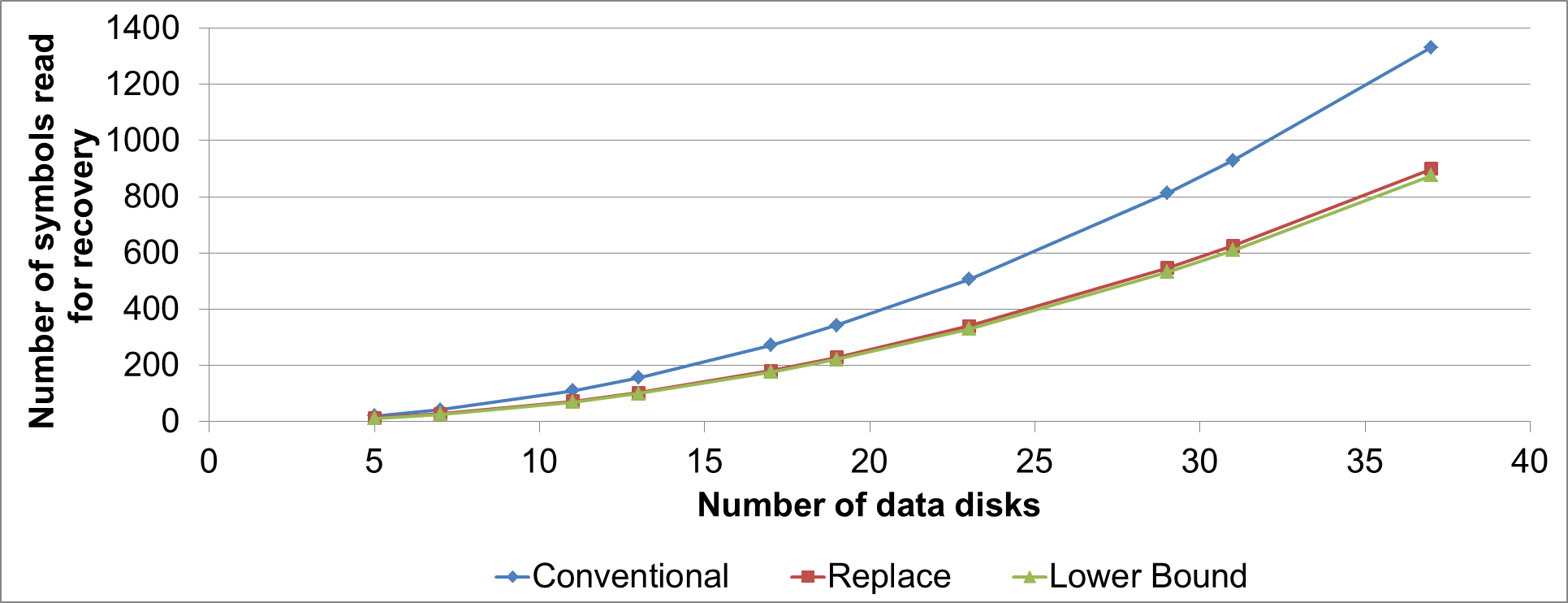 Replace recovery is close to lower bound
20
Evaluation: Recovery Performance
Recovery performance for CRS
m = 3, ω = 5
m = 3, ω = 4
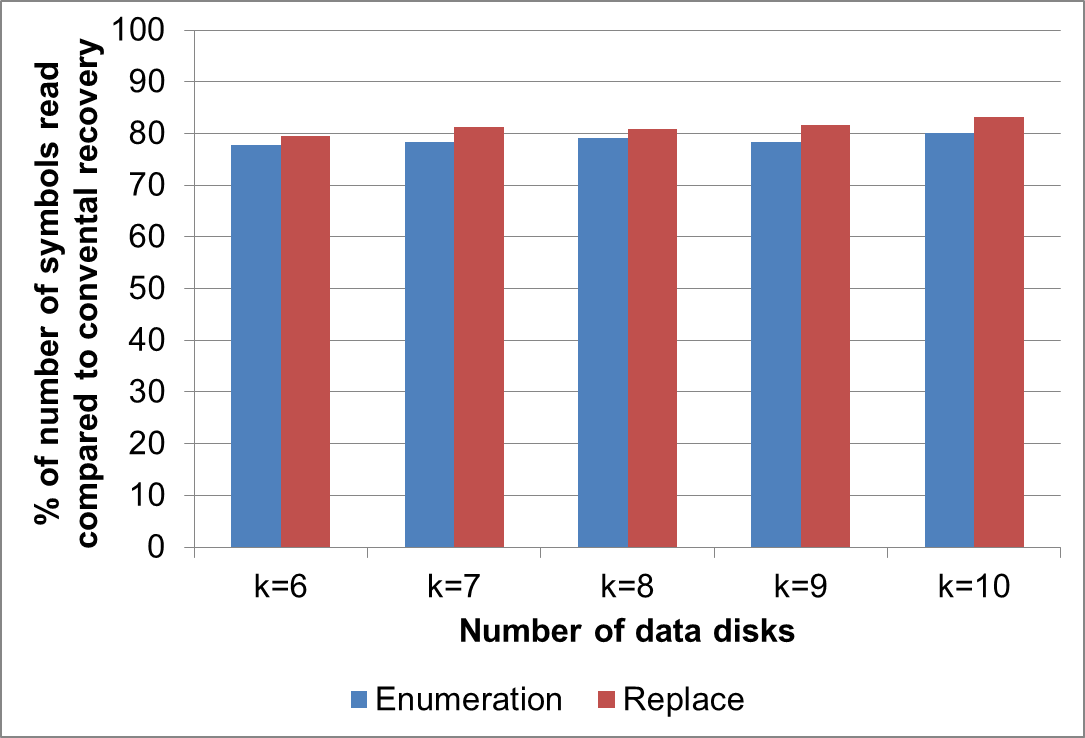 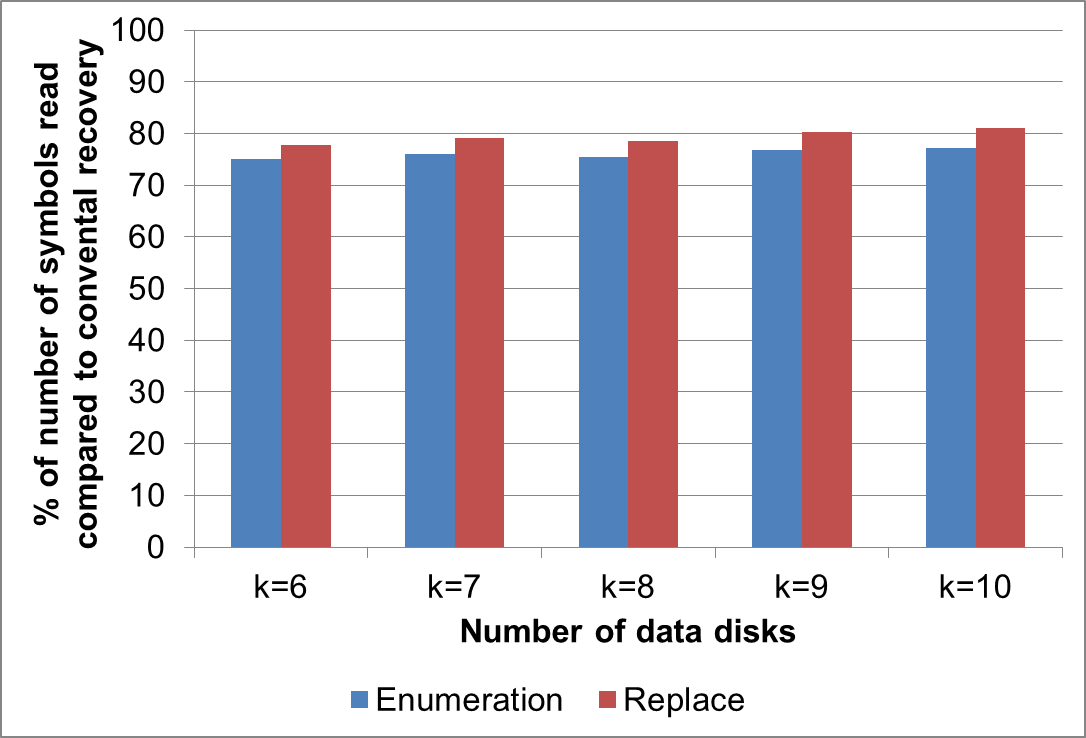 Replace recovery is close to optimal (< 3.5% difference)
21
Evaluation: Search Performance
Enumeration recovery has a huge search space
Maximum number of recovery equations being enumerated is 2mω. 
Search performance for CRS 
Intel 3.2GHz CPU, 2GB RAM
Replace recovery uses significantly less search time than enumeration recovery
22
Design and Implementation
Recovery thread
Reading data from surviving disks
Reconstructing lost data of failed disk
Writing reconstructed data to a new disk
Parallel recovery architecture
Stripe-oriented recovery: each recovery thread recovers data of a stripe
Multi-thread, multi-server
Details in the paper
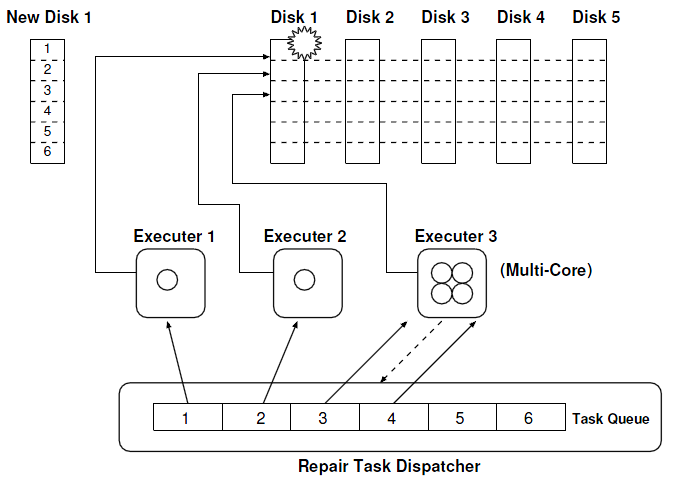 23
Experiments
Experiments on a networked storage testbed
Conventional vs. Recovery
Default chunk size = 512KB
Communication via ATA over Ethernet (AoE)





Types of disks (physical storage devices)
Pentium 4 PCs
Network attached storage (NAS) drives
Intel Quad-core servers
disks
Gigabit switch
Recovery architecture
24
Recovery Time Performance
Conventional vs Replace: double-fault tolerant codes:
RDP
EVENODD
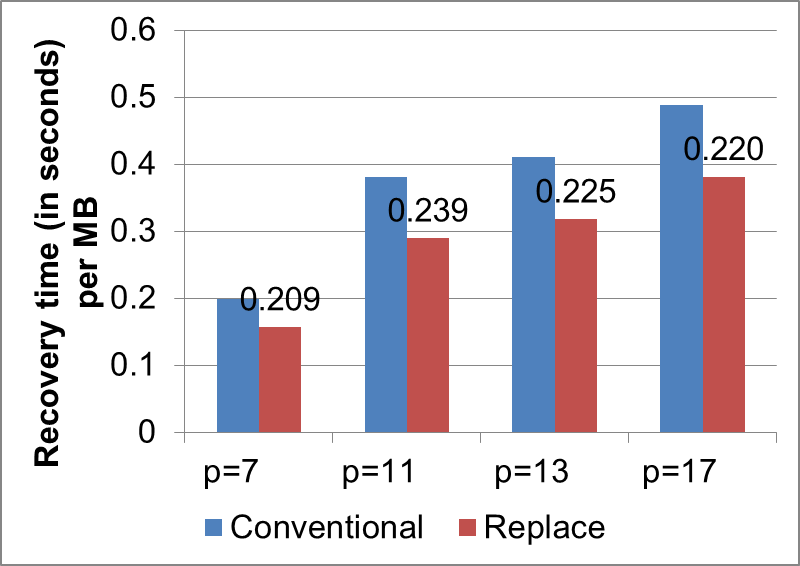 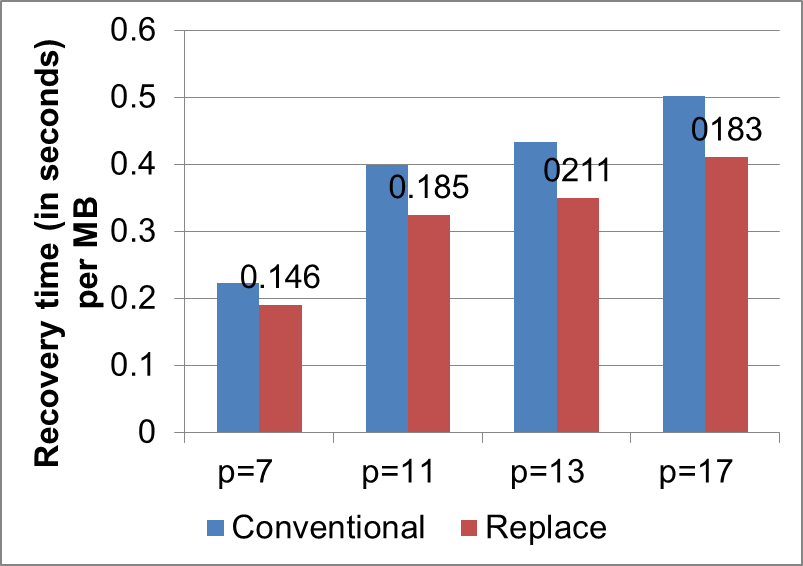 X-Code
CRS(k, m=2)
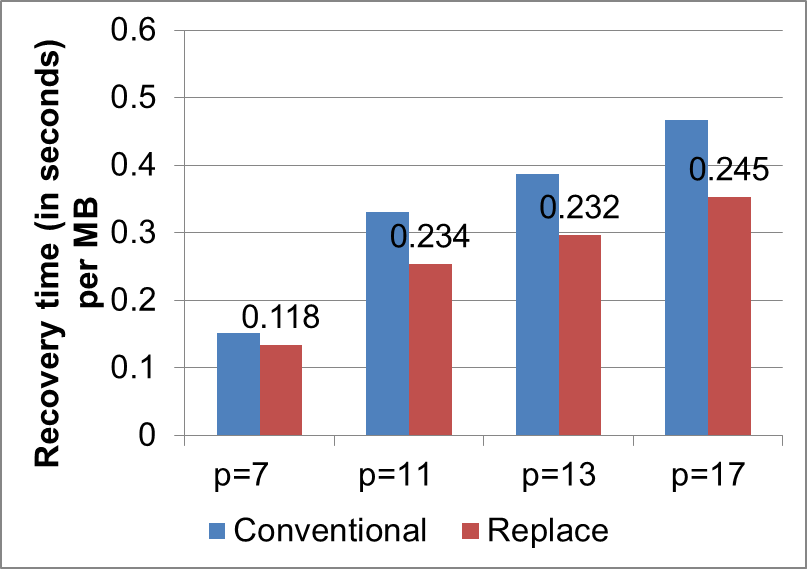 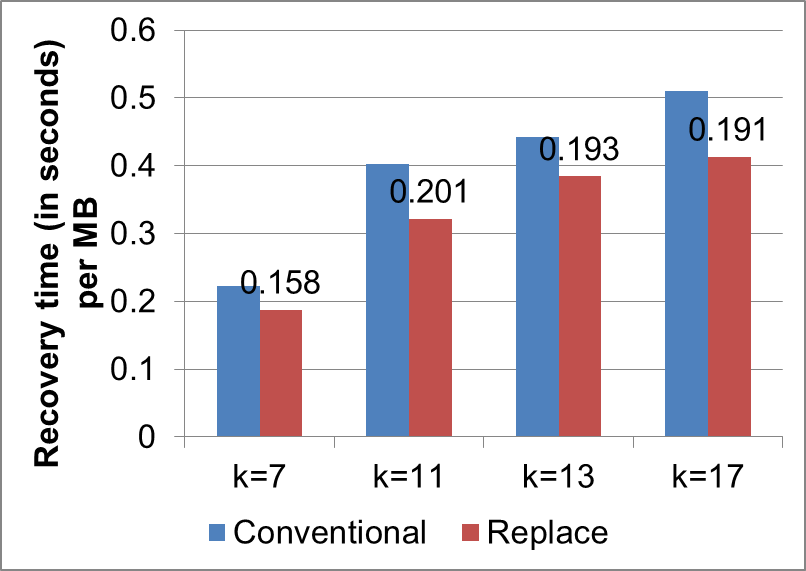 25
Recovery Time Performance
Conventional vs Replace: Triple and general-fault tolerant codes
STAR
CRS(k, m=3)
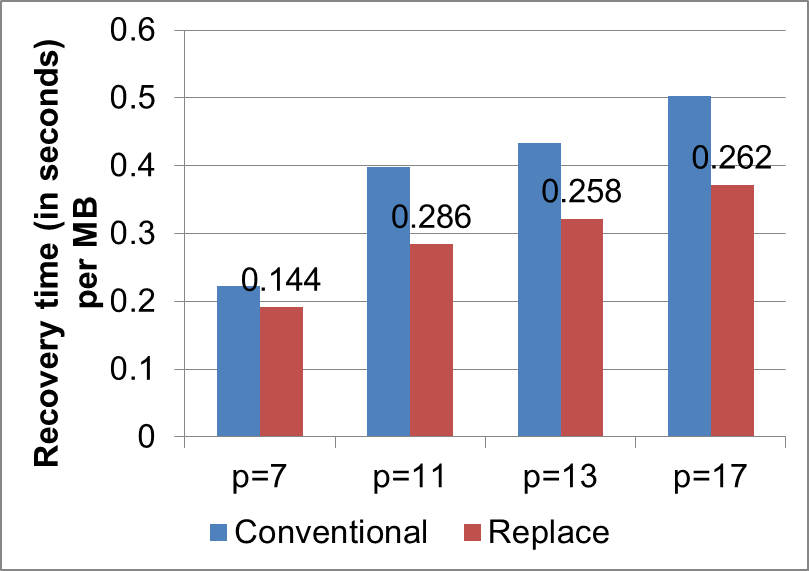 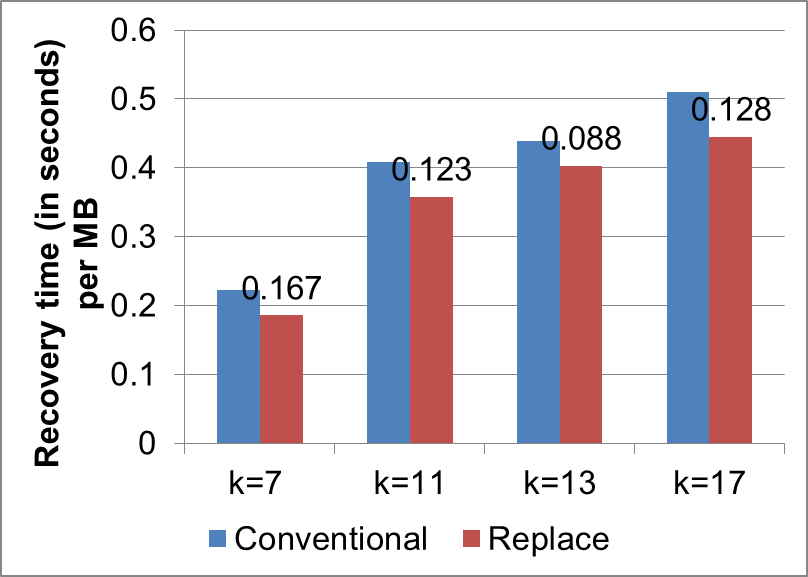 CRS(k, m>3)
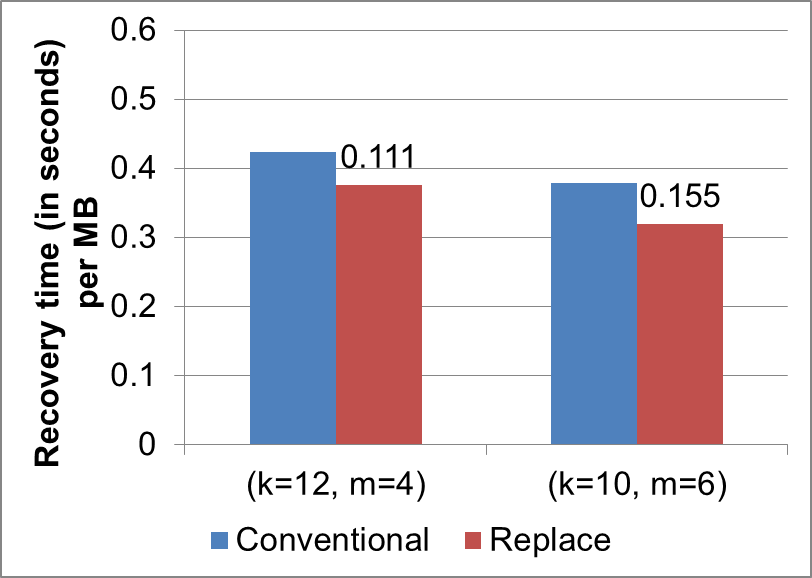 26
Summary of Results
Replace recovery reduces recovery time of conventional recovery by 10-30%
Impact of chunk size:
Larger chunk size, recovery time decreases
Replace recovery still shows the recovery time reduction
Parallel recovery:
Overall recovery time reduces with multi-thread, multi-server implementation
Replace recovery still shows the recovery time reduction
Details in the paper
27
Conclusions
Propose a replace recovery algorithm 
provides near-optimal recovery performance for STAR and CRS codes
has a polynomial computational complexity
Implement replace recovery on a parallelized architecture
Show via testbed experiments that replace recovery speeds up recovery over conventional
Source code:
http://ansrlab.cse.cuhk.edu.hk/software/zpacr/
28
Backup
29
Impact of Chunk Size
Conventional recovery
Replace recovery
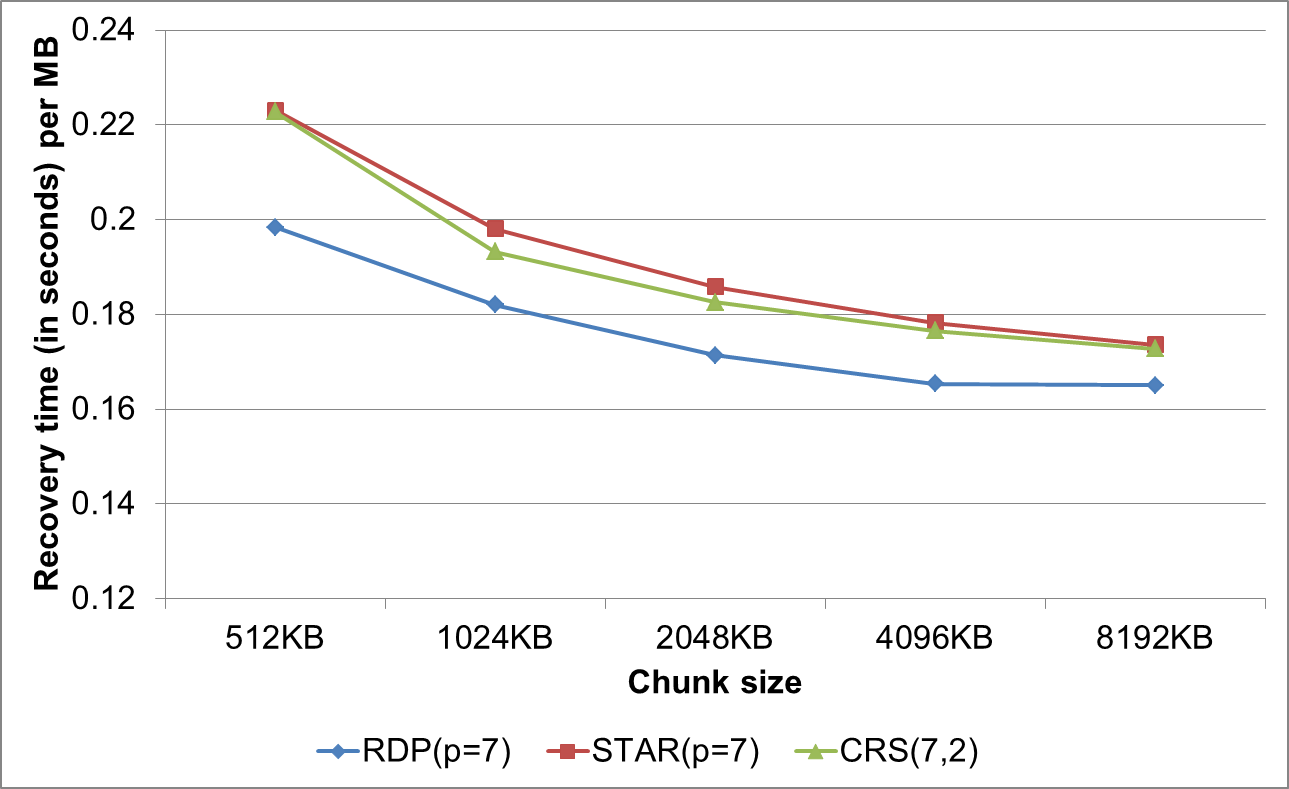 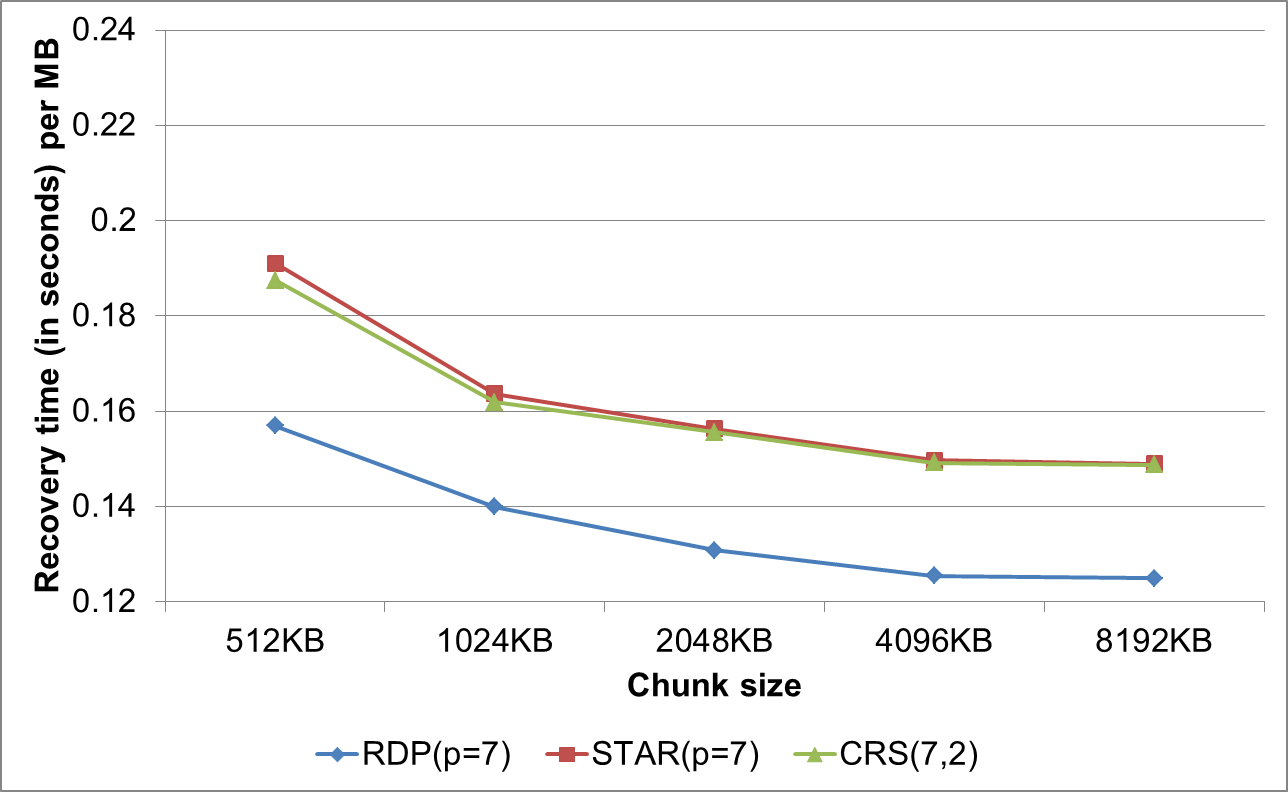 Recovery time decreases as chunk size increases
Recovery time stabilizes for large chunk size
30
Parallel Recovery
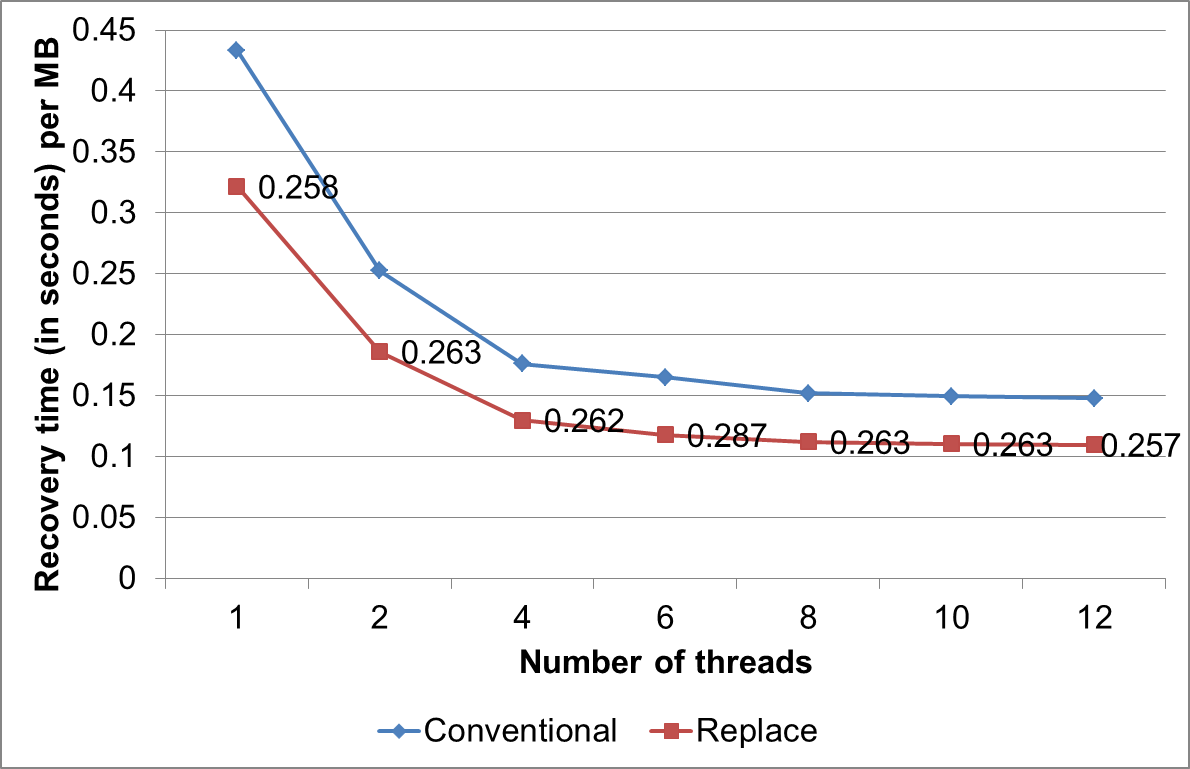 STAR (p = 13)
Quad-core case
Recovery performance of multi-threaded implementation:
Recovery time decreases as number of threads increases
Improvement bounded by number of CPU cores
We show applicability of replace recovery in parallelized implementation
Similar results observed in our multi-server recovery implementation
31